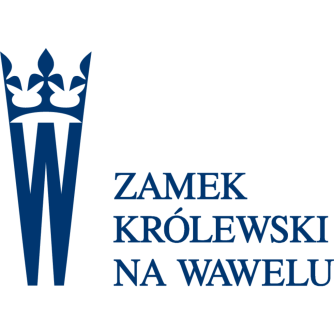 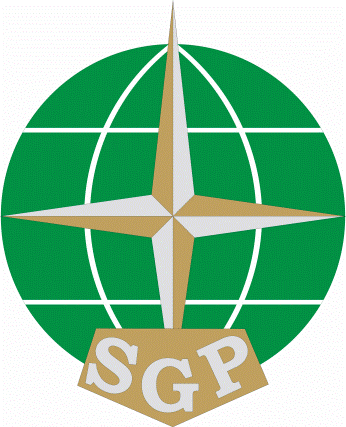 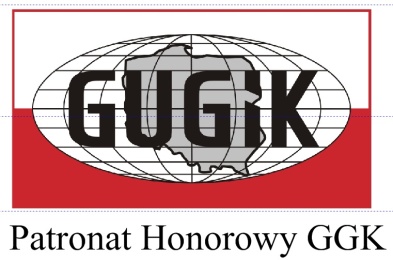 Konferencja naukowo-techniczna
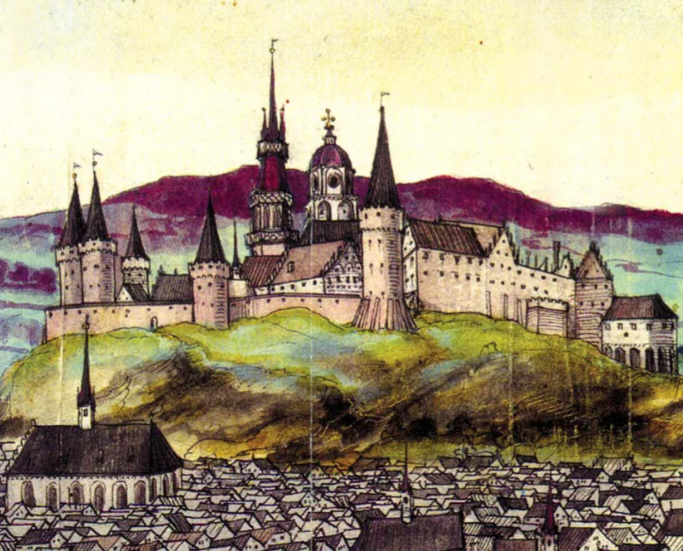 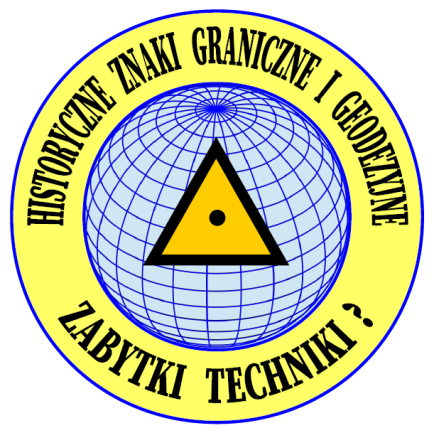 ORGANIZATORZY 

Stowarzyszenie Geodetów Polskich 

Główna Komisja Historii i Tradycji
Oddziały SGP w Krakowie i Gdańsku

Kraków, dn. 21.03.2025 r.
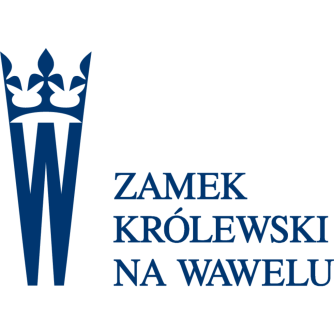 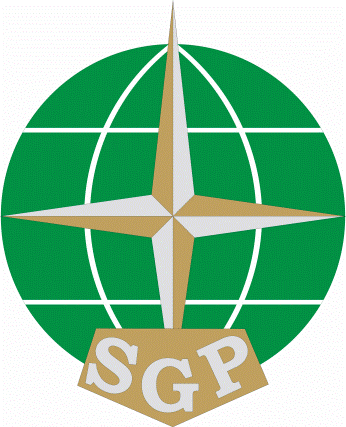 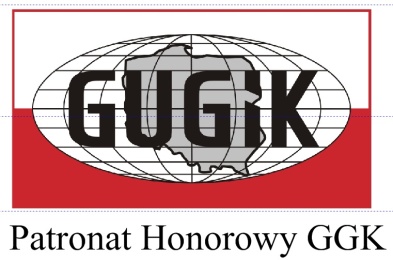 Konferencja naukowo-techniczna
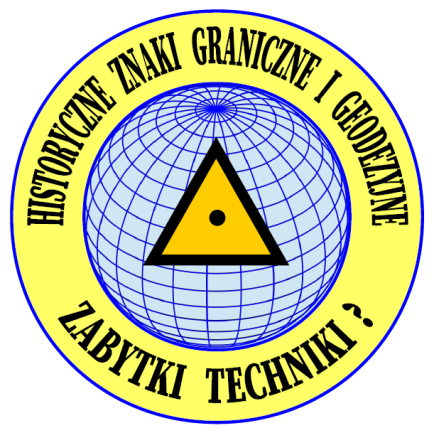 AUTOR 

Tytuł 




Kontakt   email 
                tel.